Кулінарна етнологія
Спеціальність 241 Готельно-ресторанна справа галузі знань 24 Сфера обслуговування
Компетенції:
Здатність зберігати та примножувати моральні, культурні, наукові цінності і досягнення суспільства на основі розуміння історії та закономірностей розвитку предметної області, її місця у загальній системі знань про природу і суспільство та у розвитку суспільства, техніки і технологій, вести здоровий спосіб життя. 
Здатність проектувати технологічний процес виробництва продукції і послуг та сервісний процес реалізації основних і додаткових послуг у підприємствах (закладах) готельно-ресторанного та рекреаційного господарства. 
Здатність розробляти,просувати,реалізовувати та організовувати споживання готельних та ресторанних послуг для різних сегментів споживачів
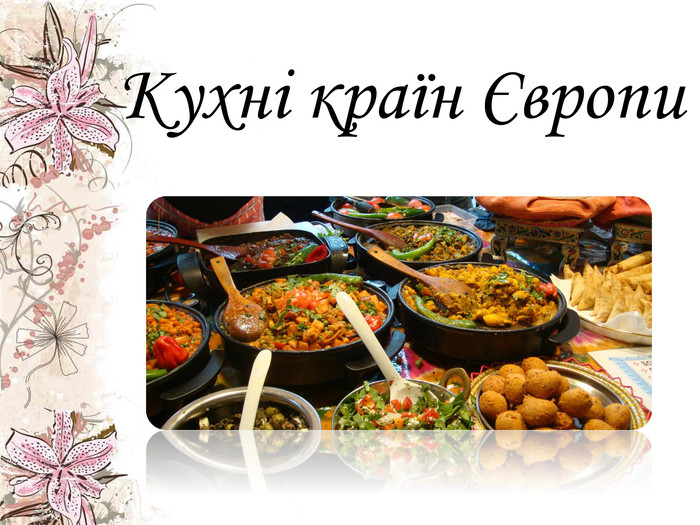 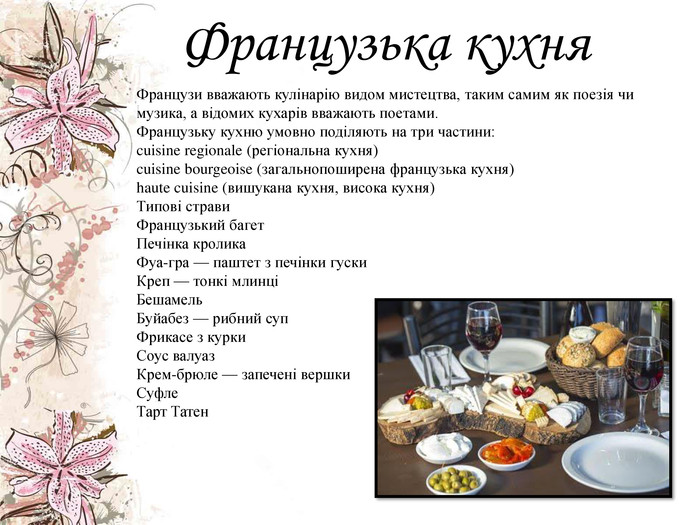 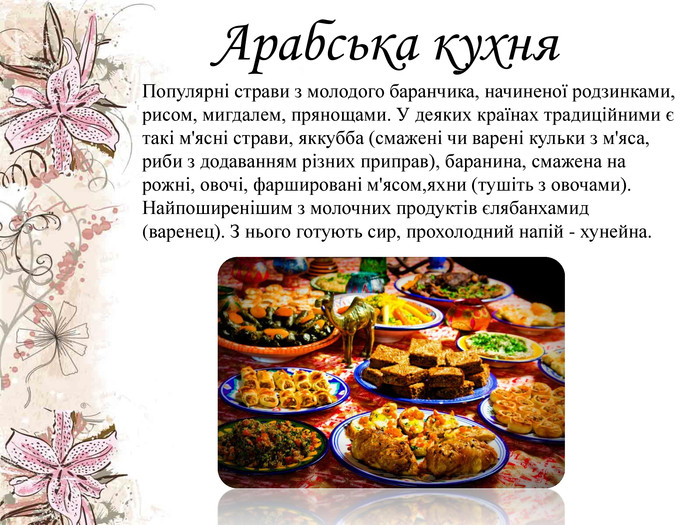 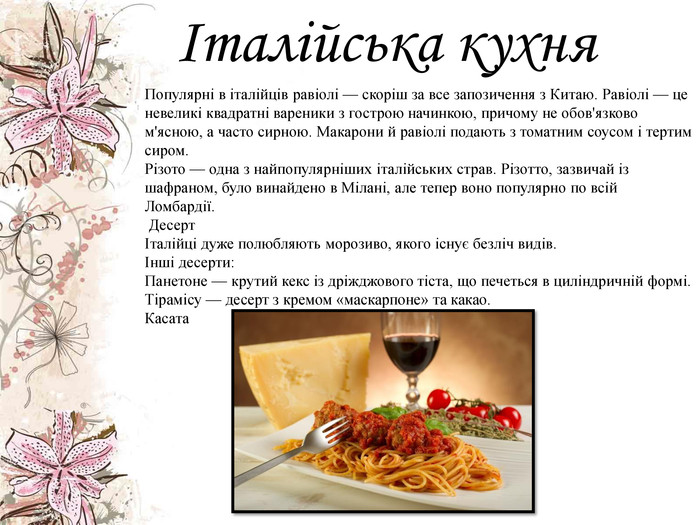 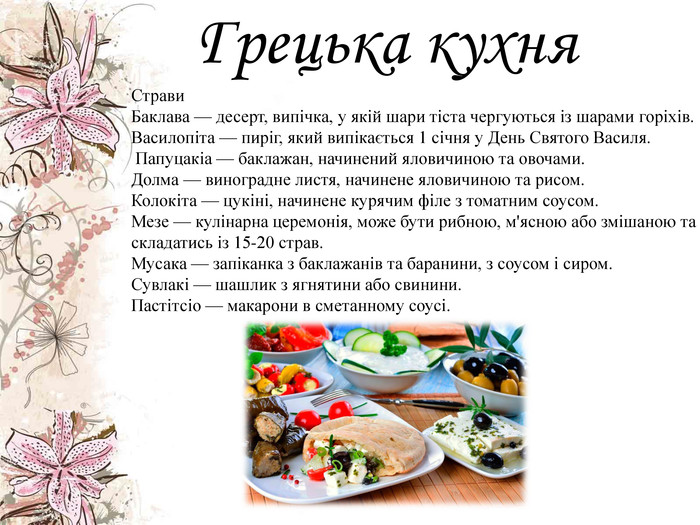 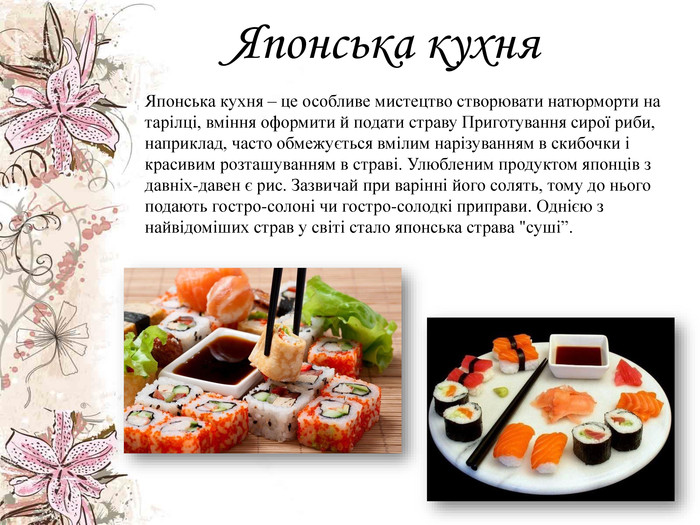 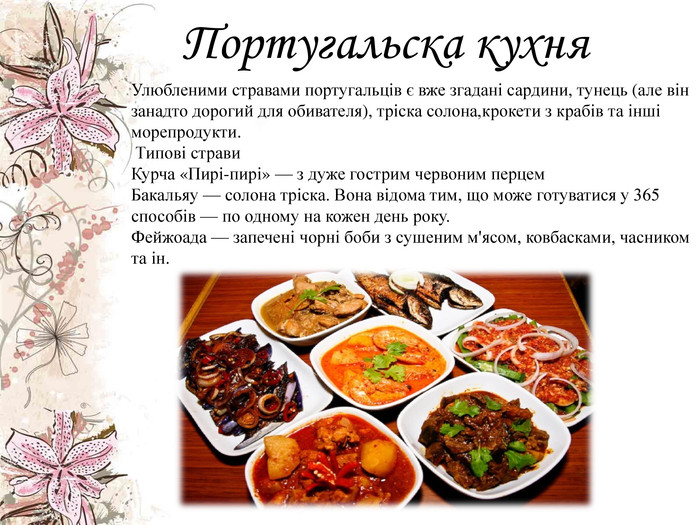 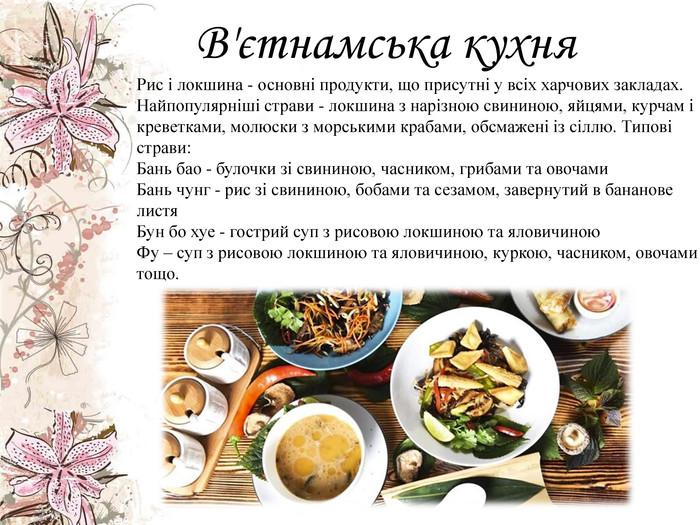 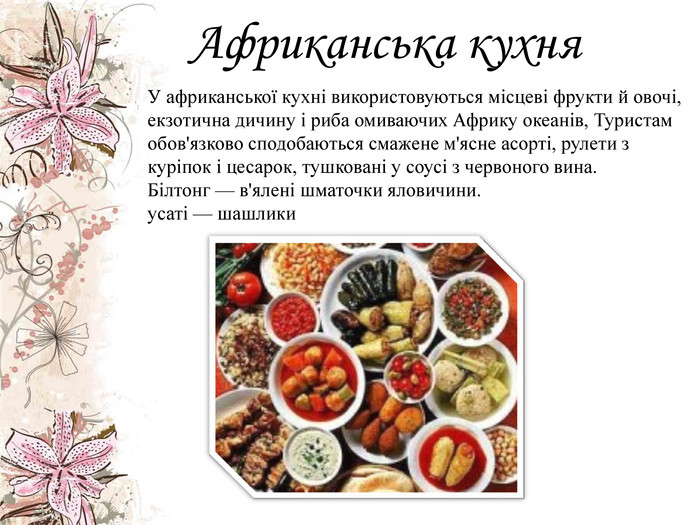 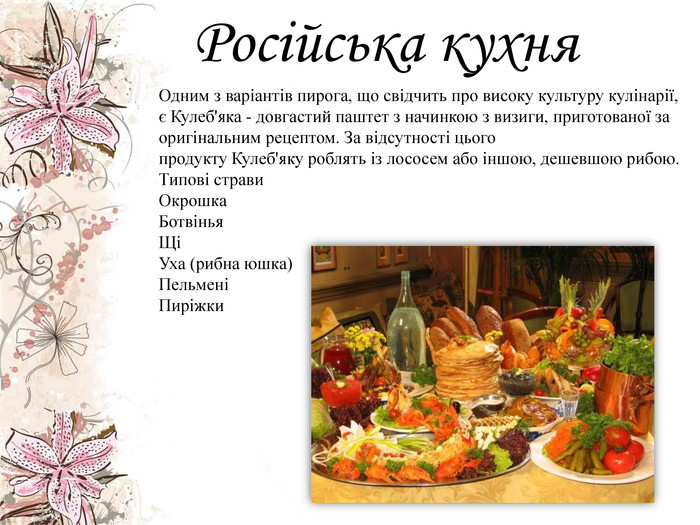 Додаткові джерела інформації:
Гаврилко П. П. Збірник рецептур національної кухні країн Європи / П. П. Гаврилко. – К.: “Центр учбової літератури”, 2016. – 620 с. 
Готельно-ресторанна справа. Навчально-методичне видання. Книга 1. / Б. М. Андрушків, Л. Я. Малюта, Г. Й. Островська та ін. – Тернопіль: ФОП Паляниця В. А., 2018. – 268 с
Карсекіна В.В., Скрипка Л.М. Страви української кухні. Київ: Вища школа, 2003.184 с.
Кіросір Л.М., Титаренко В.П. Традиційні українські страви. Полтава: ПДПУ, 1999. 120 с. 
Волощук Р.А., Нечипоренко А.В. Особливості кухні народів світу. Київ: Реклама, 1991. 230 с 
2. Головко Л.І. Навчальний посібник з дисципліни «Кухня народів світу». Бердянськ, 2011. 302 с. 
3. Островська Г. Й. Особливості розвитку готельно-ресторанної справи: кухні народів світу. Тернопіль: Підручники і посібники, 2018. 268 с.
 4. Островська Г. Й. Курс лекцій з дисципліни «Кухні народів світу». Тернопіль: ТНТУ, 2018. 162 с. 
5. Островська Г. Й. Методичні вказівки до проведення практичних занять, з дисципліни «Кухні народів світу». Тернопіль: ТНТУ, 2018. 67 с.
 6. Ощипок І.М Пономарьов. Кухні народів світу: навч. посібн. Львів: Видавництво «Магнолія», 2006. 248 с. 
7. Ростовський В. Кухні народів світу: підруч. Київ: Кондор, 2016. 502 с. 
8. Челембієнко В.А., Зигуля С.В. Кухня народів світу. Харків: Прапор, 1993. 128 с.